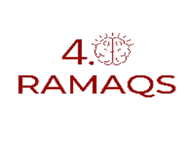 SOLUTIONS DIGITALES POUR AUDIT, CONTRÔLE & RISK MANAGEMENT
Ramaqs  Consulting Your dreams, our challenge
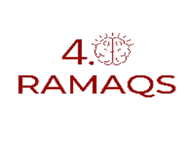 Notre Vision
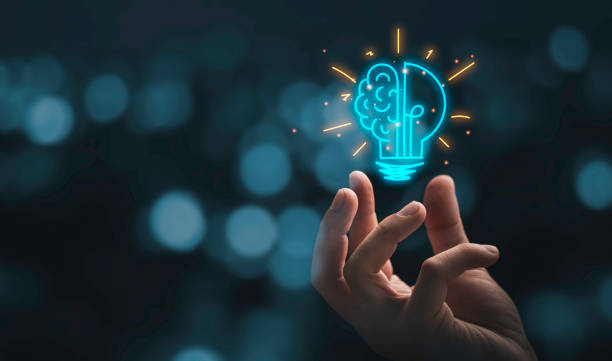 2
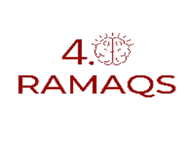 Notre expertise
Transformation Digitale
Audit et évaluation de la maturité digitale
Conception et implémentation de feuilles de route digitales personnalisées
Optimisation des processus métiers par la digitalisation
Intégration de solutions cloud et technologies émergentes
Accompagnement au changement et formation des équipes

Systèmes Intelligents
Développement et déploiement de Solutions IA
Automatisation intelligente des processus
Analyse prédictive et Big Data
Machine Learning et Deep Learning
Optimisation des performances des systèmes existants
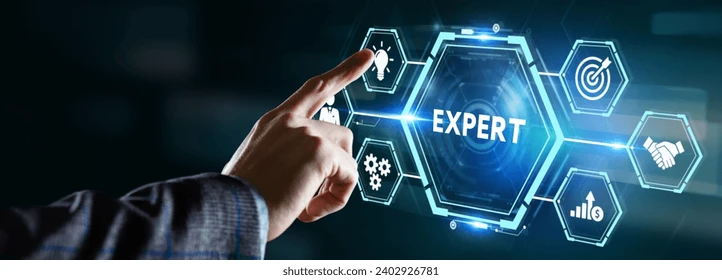 3
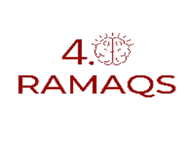 Notre Suite Logicielle Intégrée
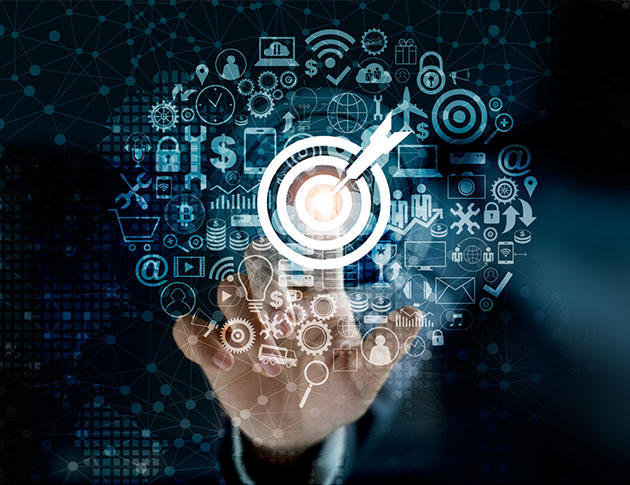 Applications Web & Mobile
Interface responsive et intuitive
Accessibilité 24/7 multiplateforme
Synchronisation en temps réel
Mode hors ligne disponible
4
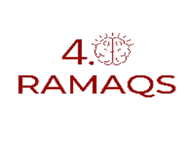 Modules Principaux
1. Audit Interne
Planning et suivi des missions
Workflow d'audit personnalisable
Gestion documentaire intégrée
Reporting automatisé
Suivi des recommandations
Tableaux de bord dynamiques
2. Contrôle de Gestion
Analyse budgétaire
KPIs personnalisables
Prévisions et simulations
Consolidation automatique
Reporting financier
Business Intelligence intégrée
3. Gestion des Risques
Cartographie des risques
Évaluation et scoring
Plans d'action et suivi
Alertes automatiques
Conformité réglementaire
Tableau de bord des risques
5
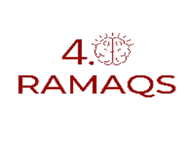 Fonctionnalités Clés
•	Workflows configurables
•	Notifications intelligentes
•	Signature électronique
•	Import/Export multiformat
•	Archivage sécurisé
•	Piste d'audit complète
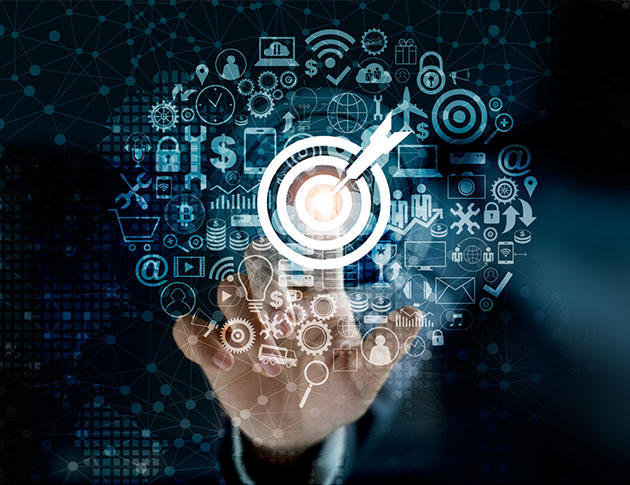 6
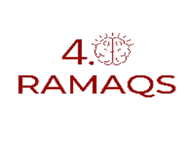 Sécurité & Conformité
Authentification forte
Cryptage des données
Conformité RGPD
Traçabilité totale
Sauvegarde automatique
Gestion des droits avancée
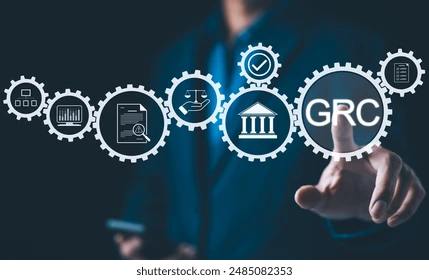 7
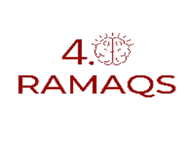 Services Inclus
Avantages
ROI rapide
Gain de productivité +40%
Réduction des erreurs
Collaboration améliorée
Décisions data-driven
Conformité assurée
Installation personnalisée
Formation utilisateurs
Support technique dédié
Mises à jour régulières
Consulting métier
Maintenance évolutive
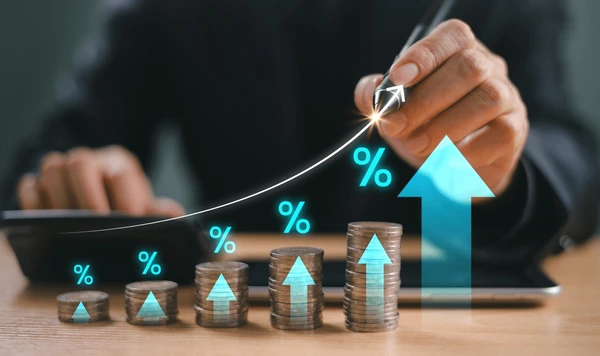 8
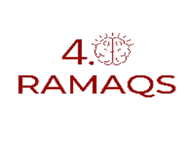 Options de Déploiement
Offre Commerciale
Licence par utilisateur
Abonnement mensuel/annuel
Pack entreprise disponible
POC gratuit
Migration de données incluse
Cloud sécurisé
On-premise
Hybride
SaaS flexible
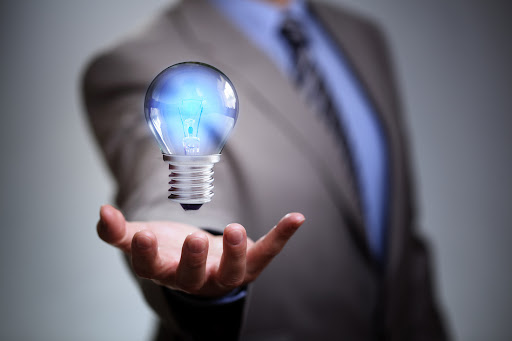 9
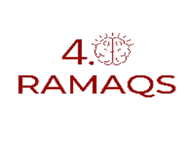 Nos Engagements
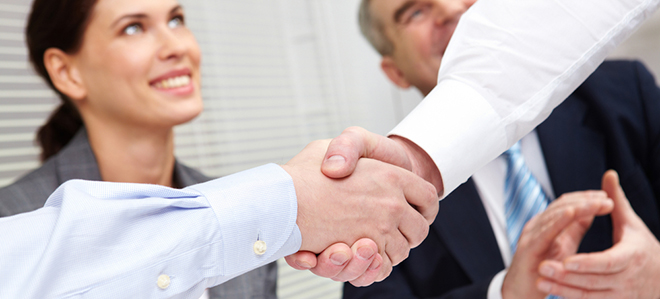 Excellence technique et innovation constantes
Accompagnement personnalisé et proche du client
Résultats mesurables et impact durable
Respect des délais et des budgets
Confidentialité et sécurité des données
10
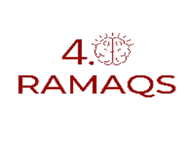 Références
Il nous font confiance
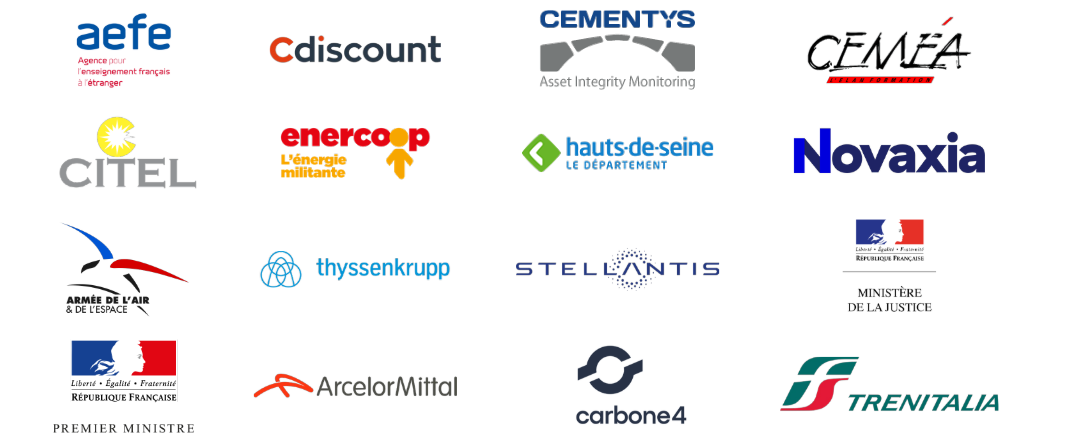 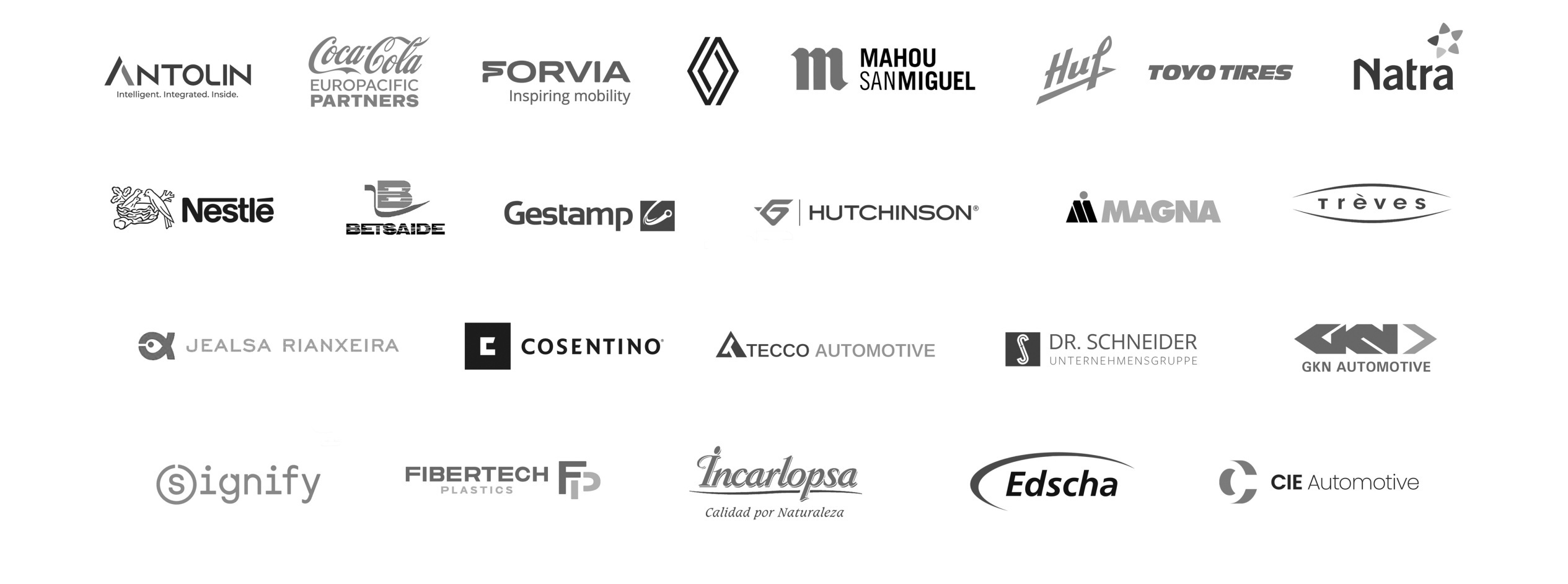 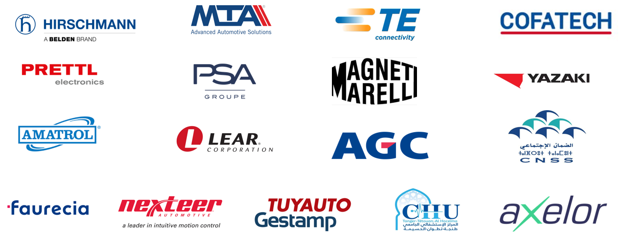 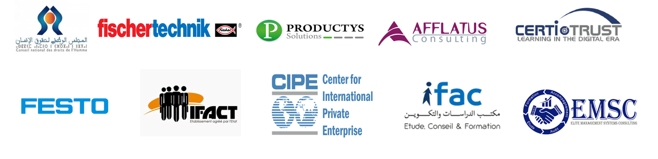 11
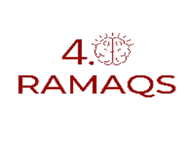 Contactez-nous
Transformez votre gouvernance avec nos solutions digitales
+212 660 737405
www.ramaqs.com
contact@ramaqs.com
12